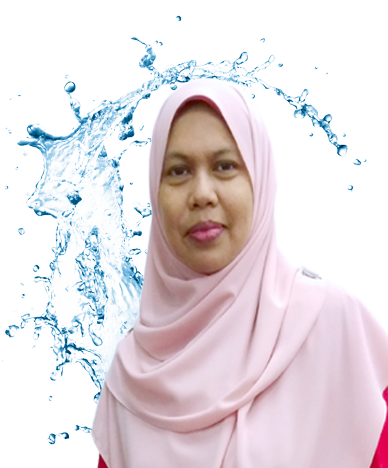 Pelaksanaan Kursus Kokurikulum Berkredit
Prof. Madya Dr. Nur Izura Binti UdzirPengarahPusat Kokurikulum dan Pembangunan Pelajar
Kandungan
Pengenalan Kursus Kokurikulum Berkredit (KKB)
Penerapan Kemahiran Insaniah
Pembelajaran Berasaskan Hasil (Outcome-Based Learning, OBE)
Pembelajaran Berpusatkan Pelajar (Student-Centered Learning, SCL)
Peranan dan Tanggungjawab Fasilitator
Pengendalian Kelas dalam Bahasa Inggeris
Harapan
PKPP
Matlamat PKPP
Memperkukuh dan memperkasakan sistem pengurusan Kursus Kokurikulum Berkredit melalui perancangan, pengurusan dan penilaian yang sistematik.
Memberi pengiktirafan kepada pelajar yang bergerak cergas dan aktif dalam pelbagai aktiviti kokurikulum.
Melahirkan graduan yang berkualiti, berdaya saing dan berupaya untuk terus maju melalui pembelajaran.
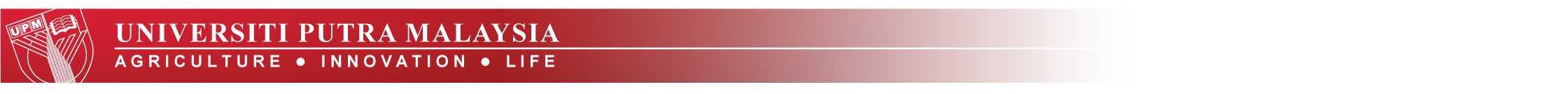 Organisasi PKPP
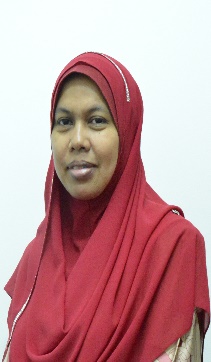 PROF. MADYA DR. NUR IZURA UDZIR 
PENGARAH
TIMBALAN PENGARAH
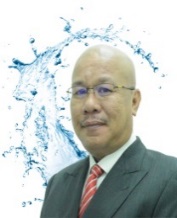 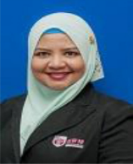 ENCIK AZMI MOHD NOORDIN
KETUA PENOLONG PENDAFTAR
PN. ROSIHA ABDUL RAZAK
PENOLONG PENDAFTAR KANAN
SEKSYEN PEMBANGUNAN PELAJAR
SEKSYEN 
PENTADBIRAN
SEKSYEN PEMASARAN DAN PENJANAAN DANA
SEKSYEN KOKURIKULUM
BERKREDIT
Melaksanakan program Pembangunan Pelajar
Melaksanakan program penajaan PKPP
Melaksanakan tadbir urus PKPP
Melaksanakan Kursus Kokurikulum Berkredit
5
KURSUS KOKURIKULUM BERKREDIT (KKB)
6
Lapan Teras KKB
Kesukarelawanan
Khidmat Komuniti
Sukan
Kebudayaan
Inovasi & Reka Cipta
Kepimpinan
Pengucapan Awam
Keusahawanan
Teras Sukan
Bola Sepak
Badminton
Bola Baling
Futsal
Golf
Hoki
Asas Berkuda dan Sukan Ekuestrian 
Memanah
Sepak Takraw
Sofbol
Tenis
Renang Asas
Bola Jaring
Ping Pong
Bola Keranjang
Skuasy
Ragbi
Memancing
Boling
Bola Tampar
Asas Kembara
Berbasikal
Asas Selam Skuba
Boling Padang
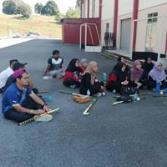 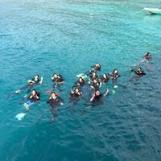 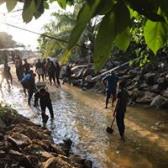 Teras Sukan
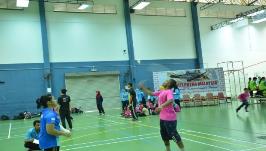 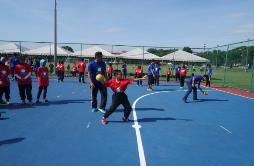 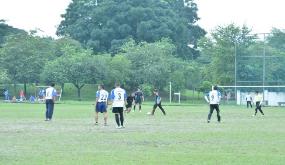 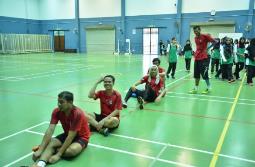 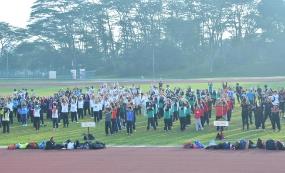 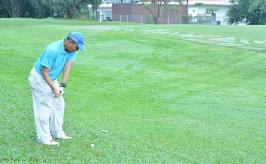 Teras Kebudayaan
Seni Tari Melayu
Muzik Kompang
Teater dan Drama Pentas
Vokal Asas
Seni Tari Klasik India
Cak Lempong
Pengurusan Pentas
Persembahan Lisan Tradisional
Tarian Baris
Teater Tradisi Bangsawan
Gordang Sembilan
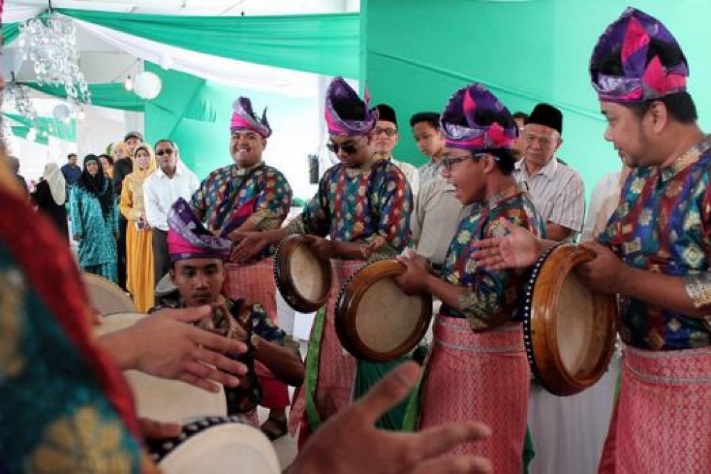 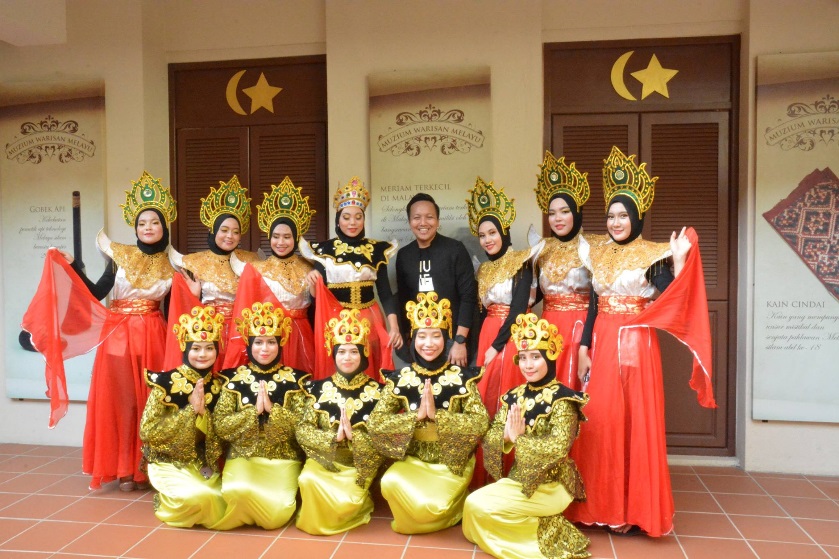 Teras Kesukarelawan
Pengenalan Pandu Puteri
Pengakap Kelanasiswa
Bulan Sabit Merah Malaysia
Pembangunan Kesukarelawanan
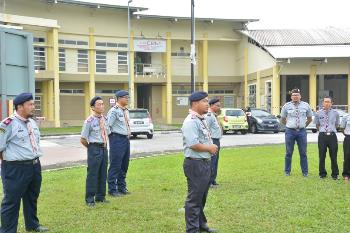 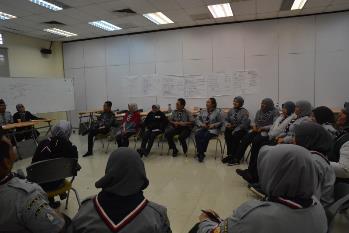 Teras Kepimpinan
Pengenalan Silat Gayong Malaysia
Pengenalan Silat Cekak Malaysia
Pengenalan Silat Sendeng
Pengenalan Silat Lincah Malaysia
Pengenalan Taekwondo
Pengenalan Silambam
Pengenalan Aikido
Protokol dan Etiket Sosial
Pengurusan Majlis
Pengurusan Masjid
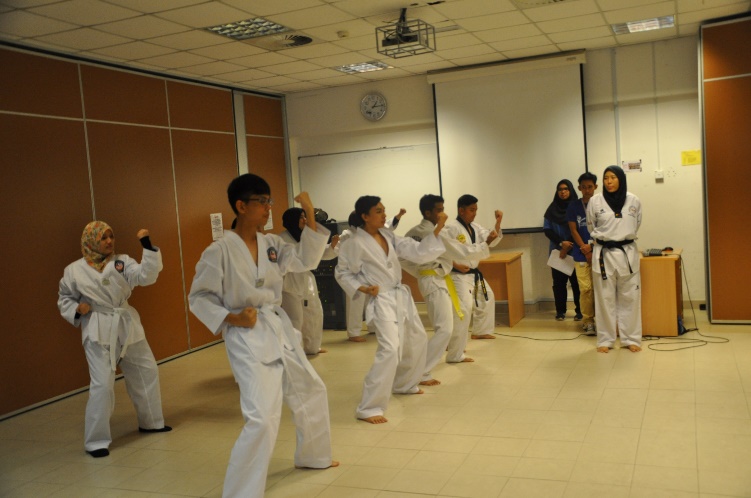 Teras Keusahawanan
Pengurusan Taman
Kraftangan
Batik Canting
Usahawan Siswa
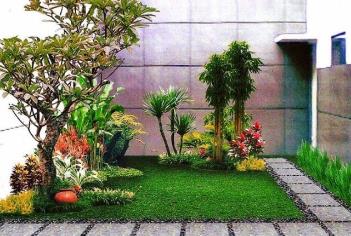 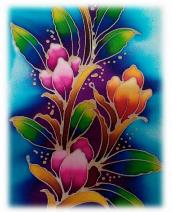 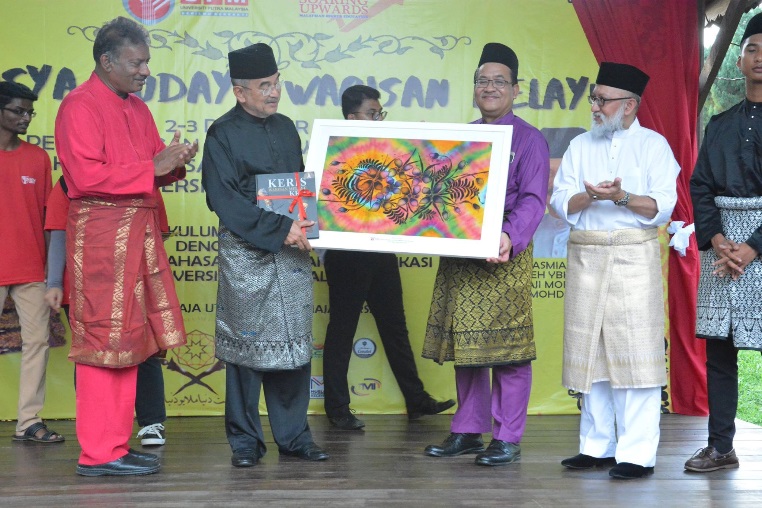 Teras Khidmat Komuniti
Bakti Siswa
Teras Inovasi dan Reka Cipta
Inovasi dan Reka Cipta
Teras Pengucapan Awam
Seni Penghujahan
Aspects of Soft Skills
Two major aspects:
Personal development	- critical  thinking and problem solving, life long  learning, information management and  moral and professional ethics.
Team skill – communication, team work  and leadership.
7 Elemen Kemahiran Insaniah
Pemikiran Kritis dan Penyelesaian Masalah
Kemahiran Berkomunikasi
Kemahiran Kerja Berpasukan
Etika Moral dan Nilai Profesional
Pembelajaran Sepanjang Hayat
Kemahiran Keusahawanan
Kemahiran Kepimpinan
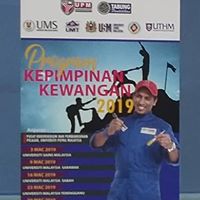 Kemahiran Tambahan
Kemahiran tambahan dalam pembangunan pelajar:
Menguasai 3 bahasa
Inovatif dan kreatif
Kesukarelawanan
Kemahiran teknikal
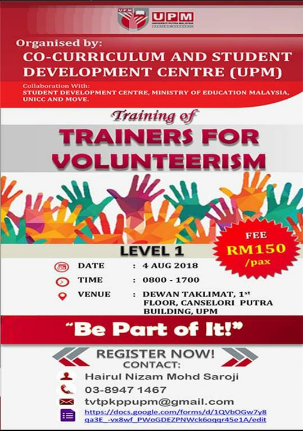 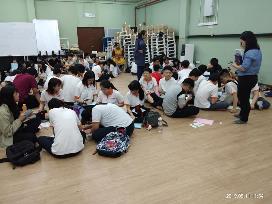 Perlaksanaan KKB
Program Komuniti
Setiap kelas wajib melaksanakan program bersama komuniti
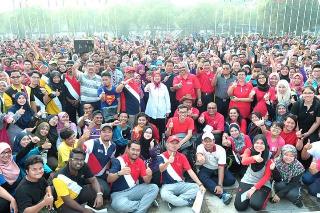 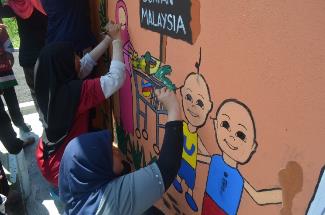 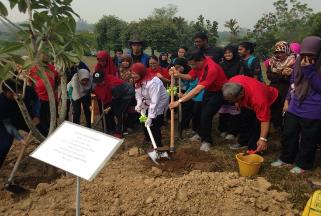 Program Komuniti
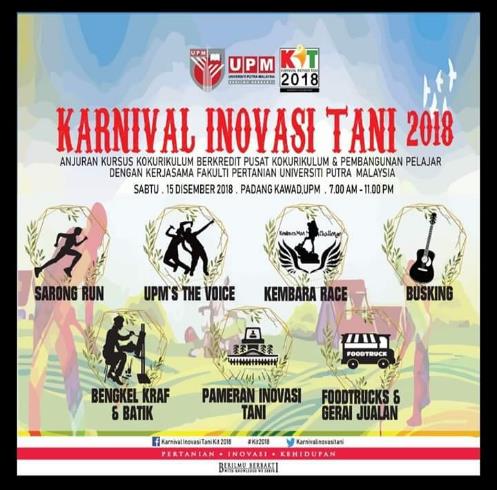 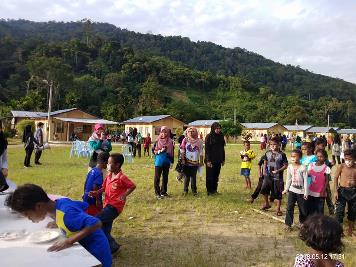 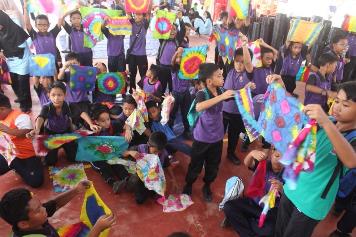 Pembelajaran Berasaskan Hasil (Outcome-Based Learning, OBE)
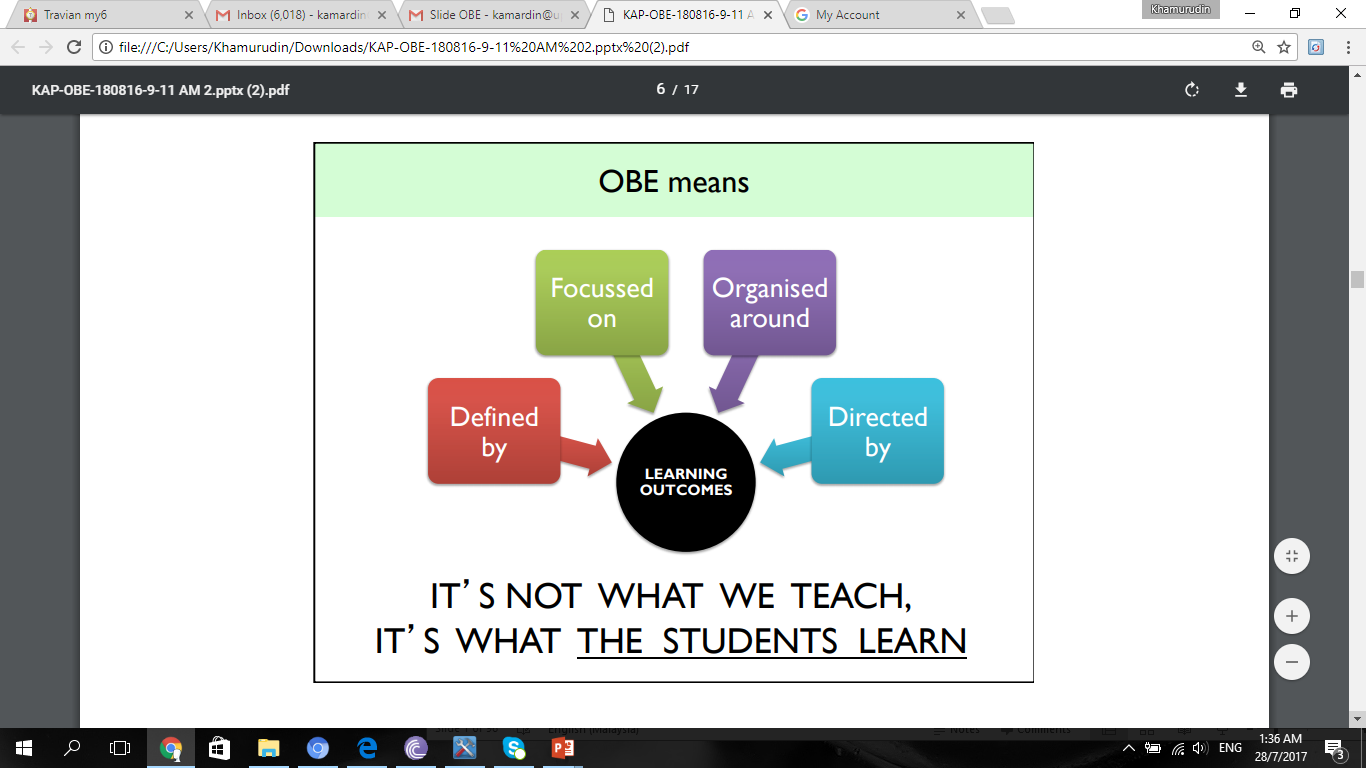 22/29
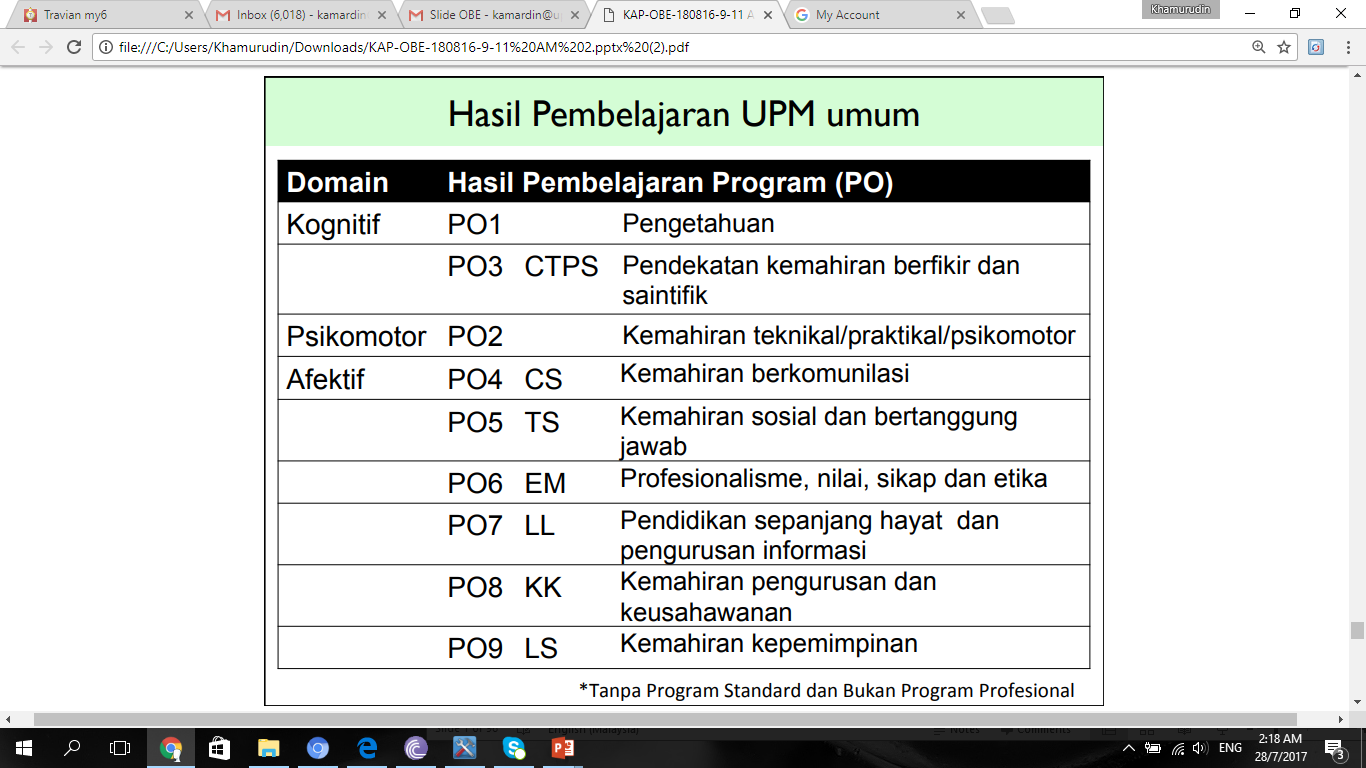 PO10   NS         Kemahiran numerasi
23/29
Pembelajaran Berpusatkan Pelajar (Student-Centered Learning, SCL)
"Tell me, and I will forget. 
Show me,  and I may remember. 
Involve me, and I will understand."
(Confucius 450 BC)
SCL
Active learning, rather than passive learning;
Deep learning and understanding;
Increased responsibility and accountability (student);
Increased sense of autonomy (learner);
Interdependence between facilitator  and learner;
Mutual respect within the learner-facilitator relationship
SCL
Ongoing Reflexive Process 
to continuously improve the  learning experience of students 
Does NOT have a One-Size-Fits-All  Solution. 
Students have: 
Different Learning Styles
Different Interests
Different Experiences  and Background Knowledge
can  be used to motivate students
SCL
Enabling NOT Telling…  
to give the student greater responsibility 
enabling the student to think, process, analyse, synthesise, criticise, apply, solve problems, etc.
Cooperation between  students and facilitator.
SCL strategies facilitators could use
See Handout – Glossary
Aspects of Soft Skills
Two major aspects:
Personal development	- critical  thinking and problem solving, life long  learning, information management and  moral and professional ethics.
Team skill – communication, team work  and leadership.
T-L Activities for Soft Skill –Embedded Model
Questioning
Class discussion
Brainstorming
Team work
Presentation
Role play and simulation
Assignment/project
Field work
Field visit
Effective Strategies in Achieving Soft Skills
Learning from others: explanation based  instruction or by observing others (lecturers,  demonstrations, video, group discussions, on-line  presentations, workshops, seminars)
Learning by discovery: guided inquiry instruction  (research/project, library works, paper critiquing)
Learning by doing: activities for application and  extension (community immersion, paper  presentation, project, event organizing, concept  writing, publications)
Group Activity
Plan to implement a SCL approach  (consisting of different SCL  strategies) and integrating soft skills  in conducting training for your course  and thrust area.
Group Activity: Choosing a Lesson Topic
Your topic should be:
relevant to your course and thrust area
prepare a lesson plan that you want to  teach for one of your classes
a lesson you might teach for 3 hours early  or anywhere within the semester
appropriate for interactive learning
GROUP DISCUSSION usingCooperative learning (20 MINS)
Identify a topic from a chosen course  that you are familiar with.
Develop learning outcomes that  address appropriate SCL strategy to  implement soft skills to be implemented  for 3 hours in your course
Transfer into the Teaching Plan format paper
BE READY TO PRESENT
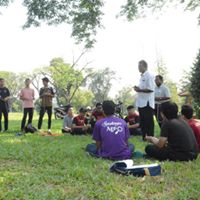 PERANAN FASILITATOR
Peranan Fasilitator
Fasilitator 
BUKAN pensyarah, pengajar atau penceramah
Pemudahcara
Memberi kuasa kepada individu untuk mengawal dan bertanggungjawab terhadap usaha serta pencapaian diri sendiri
Berusaha bina suasana yang menggalakkn pembelajaran, menyedikan peralatan dan menyoal untuk menggerakkan pemikiran ahli.
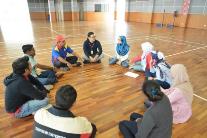 Peranan Fasilitator
Menggerak dan membimbing proses pembelajaran kumpulan 
Tidak berperanan sebagai pakar 
Menggalakkan perbincangan 
Menyediakan maklumat lengkap 
Tidak mengajar dan memberikan jawapan lengkap 
Tidak melibatkan diri secara terus dalam isu perbincangan kumpulan 
Bertindak sebagai role-model kepada 
sikap dan tingkah laku komunikasi 
yang berkesan
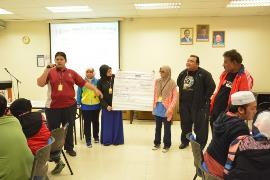 Pengajar vs Fasilitator
PENGAJAR
FASILITATOR
Memandu arah pelajar
Mengendali kelas pembelajaran
Memindahkan pengetahuan dan kemahiran
Membuat keputusan untuk kumpulan
Membantu untuk fahami dan capai tujuan
Membantu kumpulan bina kemahiran berfikir
Membantu kumpulan dalam mencapai kata sepakat
Membantu kumpulan membuat keputusan
Penyelia
Ciri Fasilitator yang Berkesan
Mempunyai kemahiran teknikal
Memastikan persediaan perjumpaan/aktiviti kelas
Menggalakkan partisipasi pelajar
Melibatkan semua pelajar
Tidak membiarkan sesetengah pelajar mendominasi perbincangan/aktiviti
Moderator
Ahli yang sepatutnya banyak bercakap mengeluarkan pendapat
Fasilitator hanya memainkan peranan sebagai pendengar, penggalak, menyoal atau membuat rumusan.
Ciri Fasilitator yang Berkesan
Kemahiran mendengar dan berbicara
Fasilitator yang baik…
Tidak memberitahu
Tidak mengarah
Tidak mengambil kredit atas kejayaan pelajar
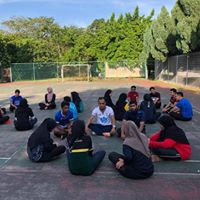 Ciri Fasilitator yang Berkesan
Kejenakaan
Gerak hati
Kreativiti
Kesungguhan
Kejujuran
Harga diri mantap
Pendedahan Kendiri
Kekitaan
Tegas diri
Fleksibel
Peka
Beretika
Tanggungjawab Fasilitator
Tanggungjawab Fasilitator
Menerapkan elemen Kemahiran Insaniah kepada pelajar Kursus Kokurikulum Berkredit

Menjadi orang tengah dalam menyampaikan pengajaran KKB kepada pelajar

Menjadi pembimbing kepada pelajar dalam memastikan setiap pelajar mengaplikasi 7 Kemahiran Insaniah dalam kehidupan seharian
Tanggungjawab Fasilitator
Mengendalikan latihan kokurikulum kepada pelajar mengikut kandungan silibus yang telah ditetapkan.

Memberi latihan kokurikulum ke arah memupuk Kemahiran Insaniah pelajar seperti yang telah ditetapkan oleh Universiti

Membantu sikap baharu yang dinamis, praktikal dan produktif di kalangan pelajar melalui latihan-latihan yang sistematik.
Tanggungjawab Fasilitator
Memastikan terbina suasana kerjasama, tolong-menolong di antara pelajar dengan fasilitator atau pelajar dengan pelajar

Bertindak dalam mengatasi segala masalah yang timbul dan sekiranya perlu, dapatkan bantuan daripada Pengarah Pusat Kokurikulum/ Ketua Seksyen Kokurikulum atau Penyelaras Teras Kursus Kokurikulum.

Memastikan pelajar melaksanakan program berdasarkan peraturan yang digariskan oleh Universiti
Panduan Fasilitator
Tugas utama fasilitator pada peringkat awal 
Memastikan ahli kumpulan berasa selesa dengan ahli lain dan fasilitator 
Gunakan pengalaman ahli sendiri untuk gerakkan proses perbincangan 
Peka kepada bahasa bukan lisan, mood dan tahap penerimaan ahli 
Konflik antara ahli perlu diselesaikan pada masa itu dan tidak ditangguhkan 
Gunakan bahasa dan istilah yang mudah 
Aktiviti yang ada dalam kelompok perlu dikaitkan dengan objektif kelompok 
Keputusan yang diambil dalam kelompok perlu realistik dengan kehidupan
Setting kelas
Classroom atau kelompok bulatan?
Outdoor
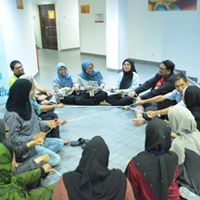 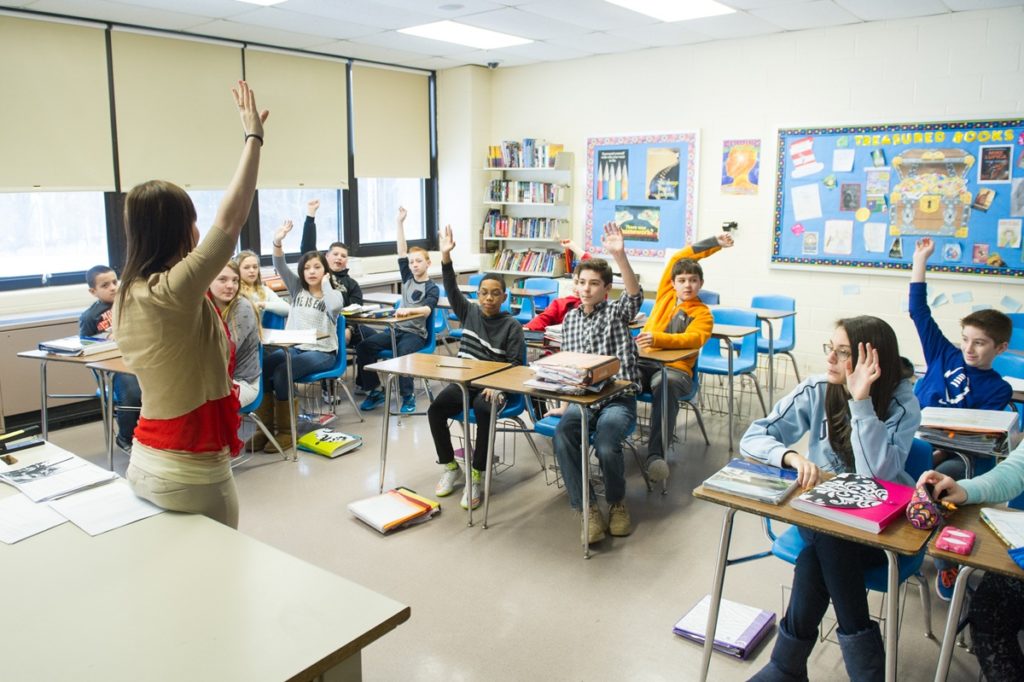 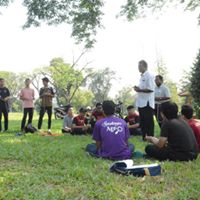 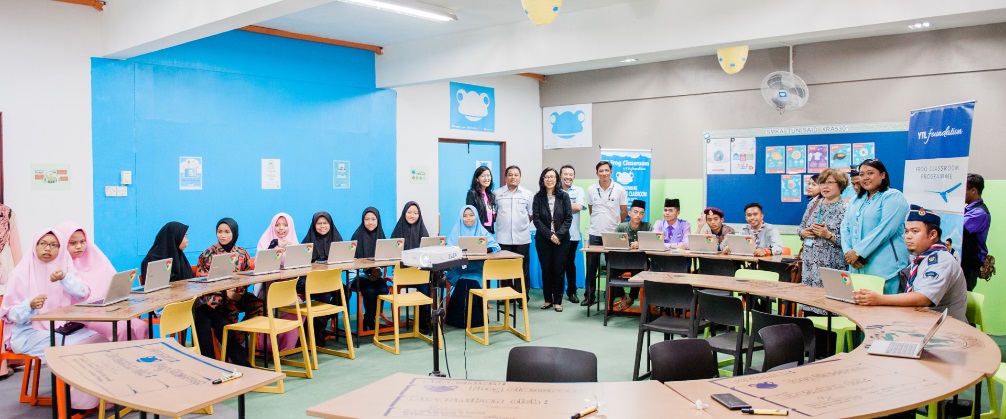 Pengendalian Kelas dalam Bahasa Inggeris
Pengendalian Kelas dalam Bahasa Inggeris
Bermula 2018, Pengurusan UPM telah menetapkan semua kursus yang diajar perlu mengajar dalam Bahasa Inggeris

Semua fasilitator wajib menghadiri Kursus Pemantapan Kemahiran Bahasa Inggeris yang dianjurkan oleh PKPP.
Pengendalian Kelas dalam Bahasa Inggeris
Peningkatan kemahiran diri
Menggalakkan penggunaan BI dalam setting santai
Bahasa Inggeris mudah difahami

Perfect English?
Simple English
As long as the students can understand you
Facilitator Skill Enhancement Courses
English Enhancement Course for KKB facilitators, 8 Apr 2018
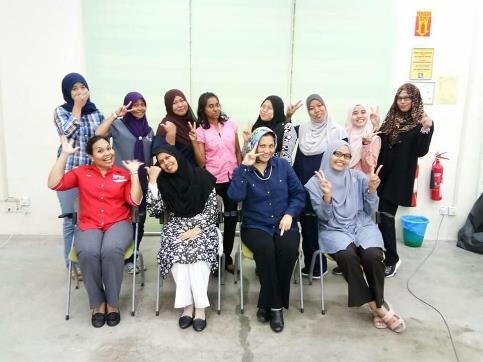 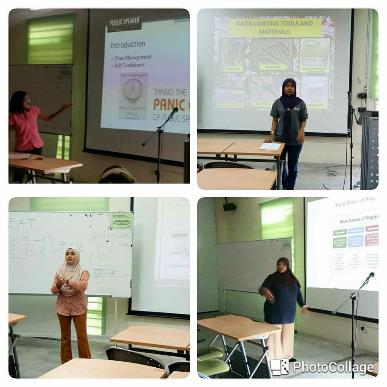 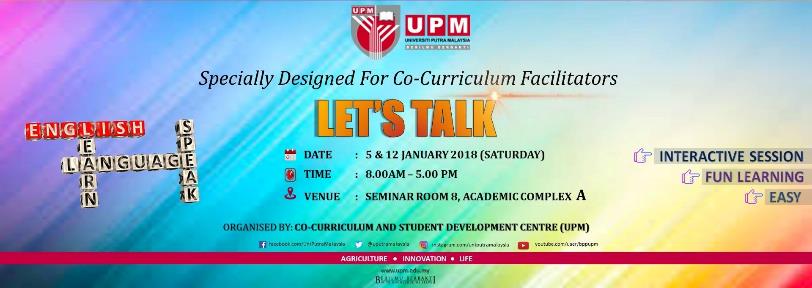 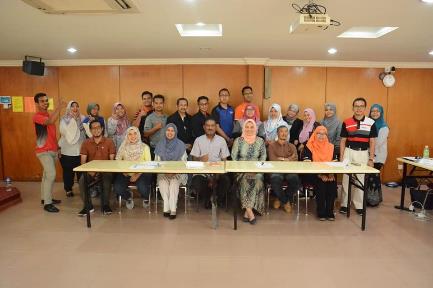 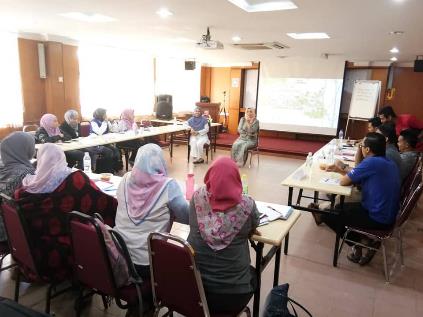 HARAPAN
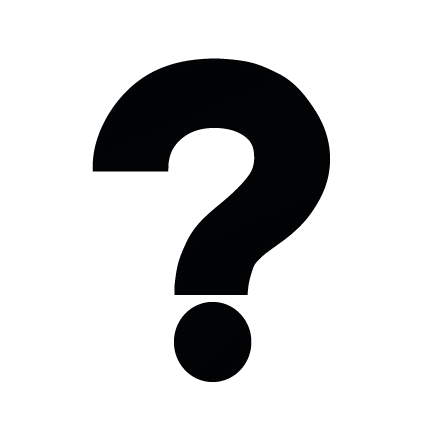 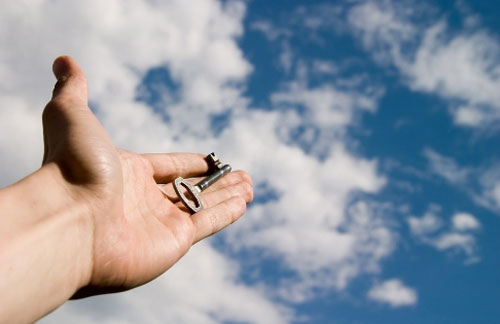 54
Harapan
Akan melaksanakan tugas dengan penuh amanah
Bukan sekadar untuk diri sendiri, bukan untuk pendapatan tambahan
Tetapi untuk berkongsi ilmu, kepakaran
Menerapkan nilai positif dan kemahiran insaniah melalui aktiviti kokurikulum

Agar dapat membangunkan generasi muda yang bakal membina bangsa dan negara
Harapan
Kokurikulum
Bukan sampingan
Bukan picisan
Bukan sambil-sambilan
Bukan sekadar hobi masa lapang

Tetapi…
ia adalah elemen PENTING dalam pembangunan sahsiah pelajar
Melengkapi pembelajaran kurikulum/akademik
To be a role model..
High Performing Facilitators
Creative and innovative
Collaborate, support each other – Trust each other!
Practice good team work
Show a good example
High Performing Facilitators
Most importantly
Enjoy your work!!!
Be passionate about it!!!